Langues, littératures et cultures étrangères et régionales
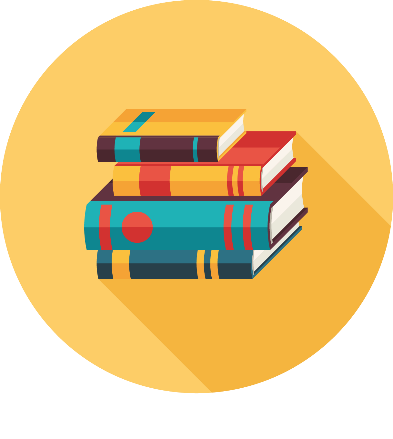 II. Aborder l’étude d’une œuvre complète.
L’œuvre intégrale
L’étude d’une œuvre intégrale ne signifie pas l’étude intégrale d’une œuvre
Suggestions de démarche
Une séquence centrée sur l’œuvre elle-même avec une problématique propre à la séquence, en lien direct avec l’œuvre 
Étude de quelques chapitres / extraits choisis
Etude d’autres supports pour éclairer l’œuvre

L’œuvre vient nourrir deux ou trois séquences s’inscrivant dans une seule thématique.
Une première séquence permet de répondre à une problématique (extraits de l’œuvre et autres documents)
Une deuxième séquence pour répondre à une autre problématique avec d’autres extraits de l’œuvre et différents documents
Itinéraires de lectures et de réflexion
L’approche actionnelle et la démarche de projet sont privilégiées.


Progression annuelle
Juin 2019
Eléments constitutifs de la séquence
Thématique
Axe
Œuvre principale
Contexte littéraire
Repères historiques, culturels, artistiques, économiques…
Juin 2019
HISTOIRE ET CIVILISATION
Enjeux de société passés et présents abordés dans les scénarios d’apprentissage (politiques, économiques, culturels, sociaux, scientifiques ou technologiques)


Séquences pédagogiques ancrées dans l’histoire et la civilisation (indispensable à la contextualisation nécessaire dans une chronologie faisant sens)
Juin 2019
Lecture cursive 	       Lecture analytique
La lecture cursive est la forme libre, directe et courante de la lecture. Elle se développe dans la classe et en dehors de la classe afin de faire lire des élèves qui n’en ont pas toujours l’habitude ou le goût. Elle est avant tout une lecture personnelle qui vise à développer l’autonomie des élèves. Elle n’amène pas à analyser le détail du texte mais à saisir le sens dans son ensemble. Elle peut s’appliquer à des documents, extraits et textes brefs, mais son objet essentiel est la lecture d’œuvres complètes
			Raymond Michel
La lecture analytique a pour but la construction détaillée de la signification d’un texte et constitue donc un travail d’interprétation. […] Découverte dans un premier temps grâce à une lecture cursive, l’œuvre est ensuite reprise et étudiée de façon analytique (étude d’extraits, analyse de chapitres ou de traits caractéristiques, temps de synthèse).
			Raymond Michel
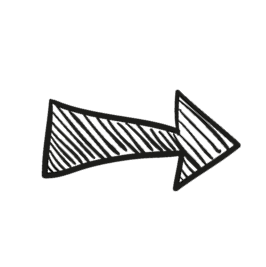 La lecture analytique de passages clefs d’une œuvre sert à faciliter et accompagner la lecture cursive
Lecture cursive et lecture analytique. Du goût et du plaisir de lire , 2001
Juin 2019
La lecture en langue étrangère
Umberto Eco distingue deux niveaux d’interprétation:

Interprétation sémantique (accès au sens)
Interprétation critique (analyse et jugement)
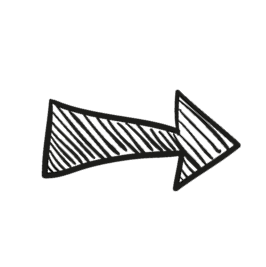 En langue étrangère, les difficultés sémantiques doivent être surmontées pour pouvoir accéder à l’interprétation critique.
Juin 2019
Aborder des œuvres littérairesProgrammes 2010
Suggestions de tâches communicatives
écrire à la manière de ;
changer une clausule de chapitre ;
étoffer un dialogue, une description ;
introduire un personnage supplémentaire dans le récit ;
changer de point de vue ; 
préparer, réaliser et rendre compte d'une interview de l'auteur ;
animer un blog littéraire ou un café littéraire virtuel ;
rédiger la quatrième de couverture ou l'avant-propos ;
élaborer un scénarimage ou des didascalies pour l'adaptation au théâtre ou au cinéma ;
exploiter des recherches complémentaires pour rédiger l'article du critique littéraire, etc.
Juin 2019
Aborder des œuvres littérairesAutres suggestions
faire dessiner une couverture,
choisir des acteurs pour incarner des personnages, 
faire dessiner un décor
réaliser un extrait de roman graphique
inventer une autre fin / autre début, 
donner des titres aux chapitres, 
choisir une citation à afficher au mur de la classe,
faire des moissons de mots (selon les goûts de chacun: les prénoms, les mots bizarres, etc.)
créer des « literary circles »
changement d’ambiance , d’époque
jouer des scènes (éventuellement à la manière de…)
Juin 2019
Le Rôle de l’enseignant
Donner envie de lire
Donner des clefs d’entrée pour accéder au texte (contexte etc.)
Faciliter l’accès au texte (lever barrières lexicales, culturelles)
Planifier la lecture
Donner confiance aux élèves 
Vérifier la compréhension 
Créer du lien et encourager l’identification 
…
Faire de la différenciation
Articuler le temps de travail individuel et le travail collaboratif
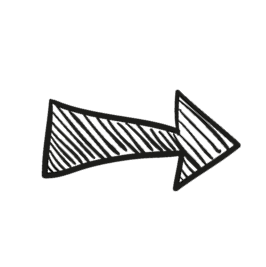 Le professeur joue un rôle de médiateur entre l’élève et le texte
Juin 2019
Encourager le goût et la pratique de la lecture
Organiser du temps de lecture silencieuse en classe 
S’inspirer de Booktube
Organiser des échanges avec des auteurs (rencontres réelles ou virtuelles) des traducteurs ou des illustrateurs
Conférences en lignes, visites virtuelles de lieu de vie ou de travail de différents écrivains 
Ecouter des enregistrements d’auteurs parlant de leur travail ou lisant des extraits de leurs œuvres
Juin 2019
Aborder des extraits comme objets littéraires
Etude stylistique (les choix grammaticaux, lexicaux, sonores… opérés par l’auteur et donc, l’effet produit sur le destinataire) 

Traduire des extraits

Mémorisation (poèmes ou extraits courts)

Lecture expressive (enregistrement audio ou filmique avec illustrations visuelles ou sonores)

Carnet de lecture
Juin 2019
Les écueils à éviter
Approche exclusivement frontale (magistrale)
Approche exclusivement littéraire
Non prise en compte de la spécificité du texte littéraire (se servir du texte uniquement comme prétexte pour faire parler les élèves ou comme source d’information)
Etude du texte trop détaillée
Excès d’aide parallèle au texte qui peut encourager l’élève à ne pas lire
Juin 2019
Suggestions d’évaluation formative
Vérification de connaissances (forme ludique, quiz, etc.)
Mise en valeur créative d’extraits de l’œuvre (lecture expressive, illustration etc.)
Rédaction critique
Ecriture d’invention
Ecriture collaborative
Débats
Forums
Juin 2019
Ce diaporama est extrait d’une présentation utilisée en support de formation dans les réunions départementales de juin 2019 à Angoulême, Saint-Jean d’Angély, Niort et Poitiers.

Il a été conçu par l’inspection pédagogique régionale d’anglais de l’académie de Poitiers (Mmes Charamon-Hill et Luyer-Tanet) à partir des textes publiés par le Ministère de l’éducation nationale et de la jeunesse dont les références sont communiquées ; sa lecture ne saurait pour autant se substituer à celle de ces textes, qui seuls font autorité.

L’inspection remercie Mmes Isabelle Briand, Myriam Campain, Laurence Dumont et Emilie Vergeau pour leur aide précieuse.

Contact : alison.charamon-hill@ac-poitiers.fr
Juin 2019